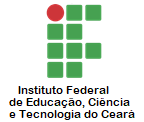 Atividades PhET sobre Termodinâmica- Estados da Matéria- Lei Geral dos Gases
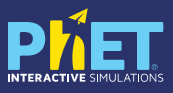 Atividade PHetsobre os estados da matéria utilizando oOA “States of Matter: Basics (HTML5)”
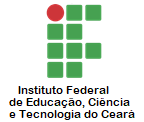 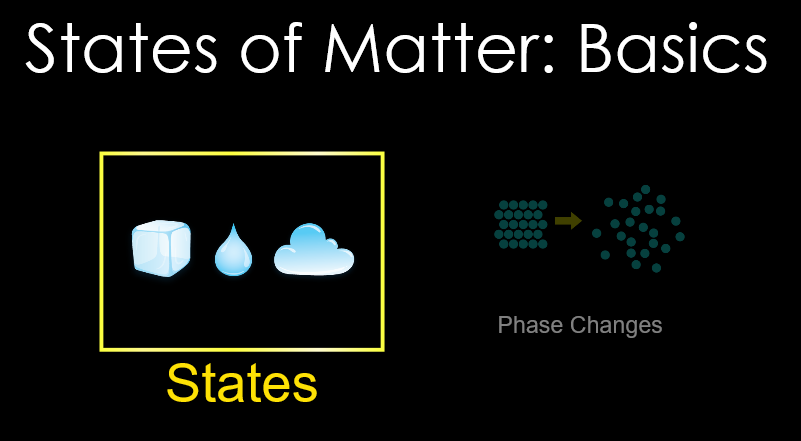 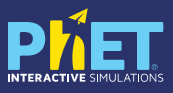 Disponível em: https://phet.colorado.edu/sims/html/states-of-matter-basics/latest/states-of-matter-basics_en.html
Qual a diferença entre temperatura e calor?
Temperatura: mede o grau de agitação das moléculas de um corpo.
Calor: energia transportada ou transformada através da agitação das moléculas.
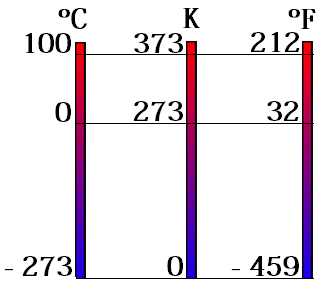 Conversão de escalas termométricas
Curiosidade:máximas e mínimas já registradas
MundoMáxima: 58°C - El Azizia, Líbia (Norte da África) em 1922.Mínima: -89°C - Vostók, União Soviética (Norte da Europa) em 1983.
BrasilMáxima: 44,7°C - Bom Jesus, Piauí, 2005.Mínima: -17,9°C - Urubici, Santa Catarina, 1996.
FÍSICA » CADERNO 5 » CAPÍTULO 2
Fases da matéria
Fase sólida
Fase líquida
Fase gasosa
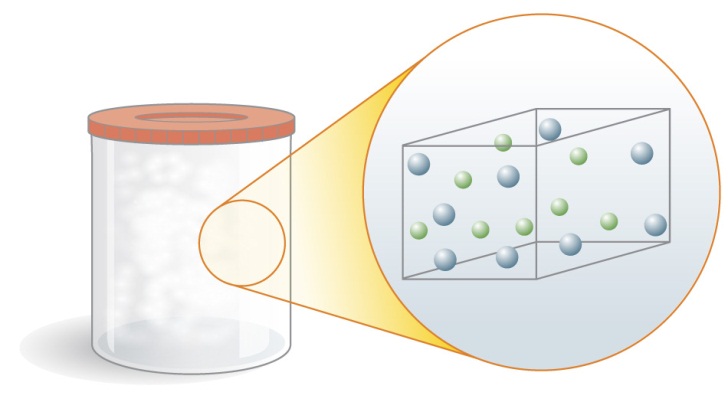 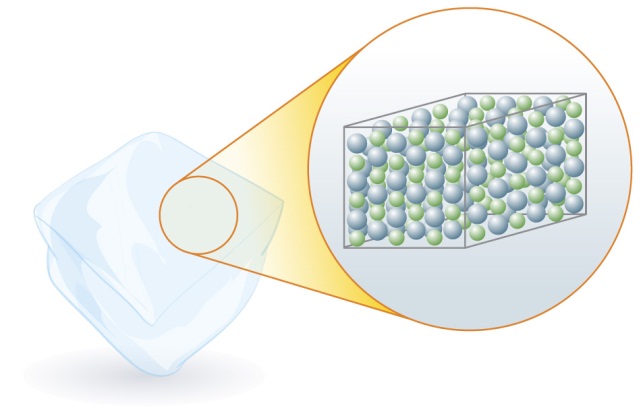 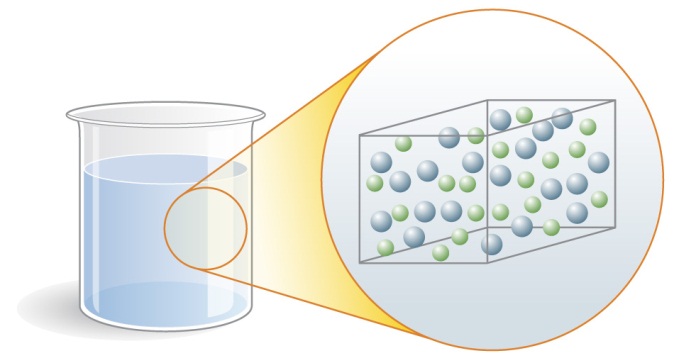 volume bem definido;
a forma da massa líquida é a mesma do recipiente que a contém;
partículas não tão próximas, mas ainda com atuação de forças entre elas;
há movimentação das partículas no interior do líquido.
volume e forma do recipiente que contém a massa gasosa;
partículas praticamente livres umas das outras;
movimentação desorganizada das partículas.
forma e volume bem definidos;
partículas próximas umas das outras e ligadas por forças elétricas intensas;
em virtude das fortes ligações, não há movimentação das partículas umas em relação às outras no interior do corpo (a movimentação de cada partícula deve-se à agitação térmica em torno de uma posição de equilíbrio).
FÍSICA » CADERNO 5 » CAPÍTULO 2
Mudança de fase
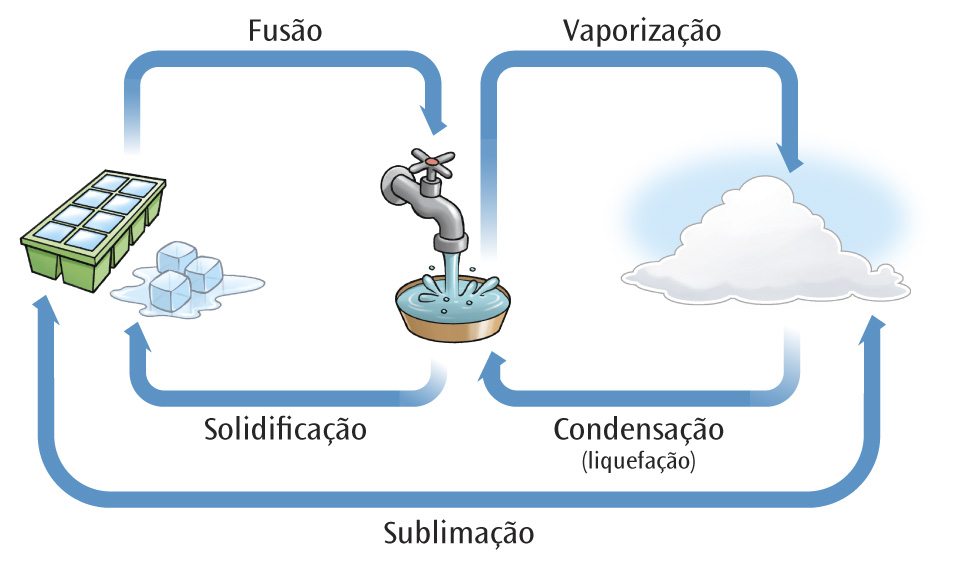 Questão 1
No OA “States of Matter: Basics (HTML5)”, selecionamos a opção “água” (indicada na seta vermelha). Observe que as moléculas de H2O estão a uma temperatura de 71K. Transforme 71K para graus Celsius e responda em qual estado da matéria se encontra a substância.
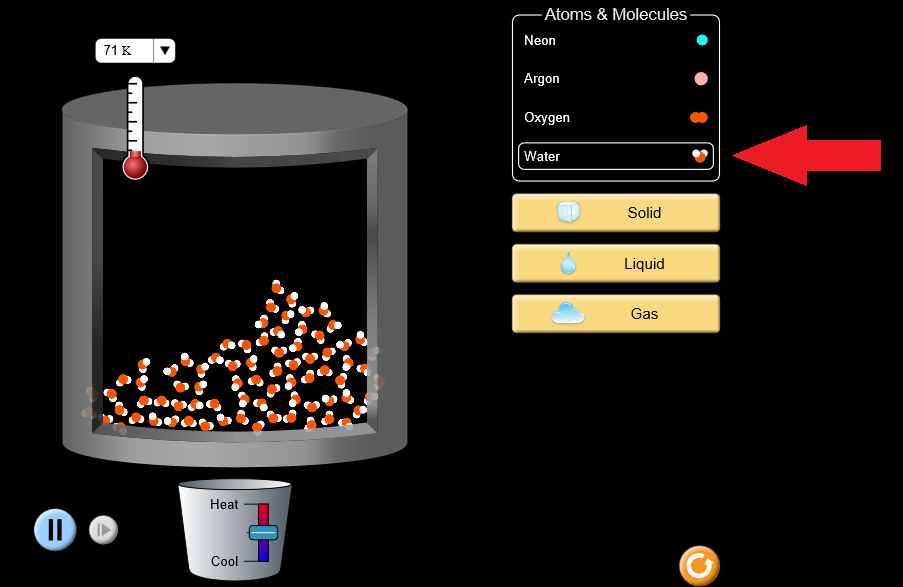 Questão 2
Na imagem abaixo temos as moléculas de oxigênio bem separadas. Podemos dizer que essa substância se encontra no estado:
Sólido
Líquido
Gasoso
De plasma
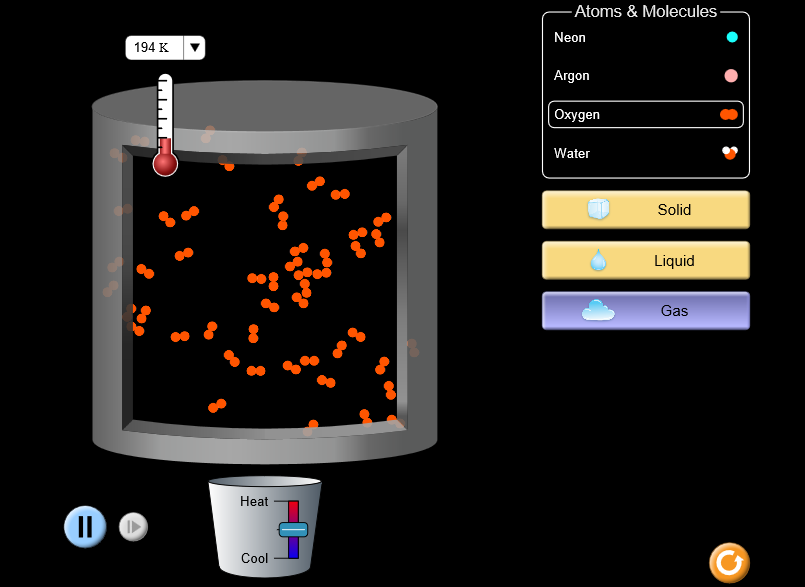 Questão 3
Reproduza a situação descrita na imagem abaixo, onde temos as moléculas de Neon a 13k, o que corresponde a – 260°C. Aqueça a substância (na indicação da seta vermelha) e observe o momento em que as moléculas se separam descobrindo qual a temperatura, aproximada, do ponto de ebulição do Neon.
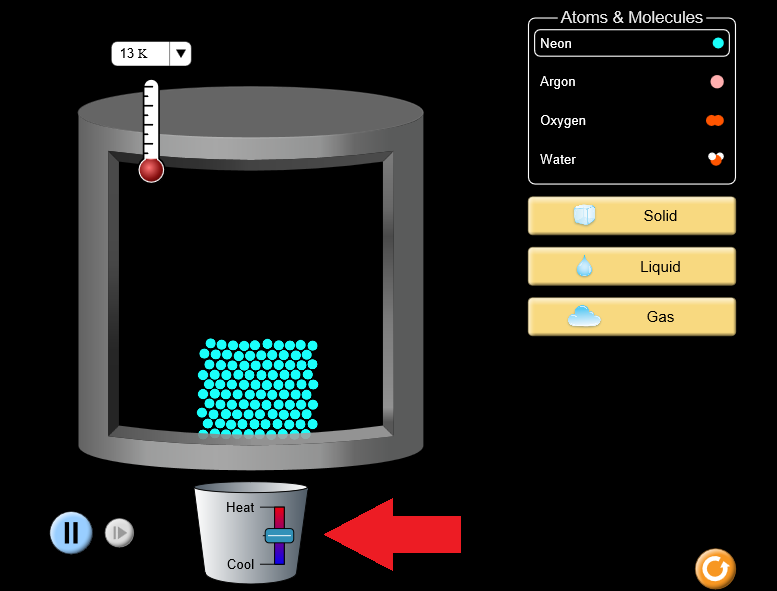 Questão 4
Reproduza a situação descrita na imagem abaixo, onde temos as moléculas de oxigênio a 194k que se encontram no estado gasoso. Diminua a temperatura da substância e observe o momento em que as moléculas se aproximam descobrindo qual a temperatura, aproximada, do ponto de condensação do oxigênio.
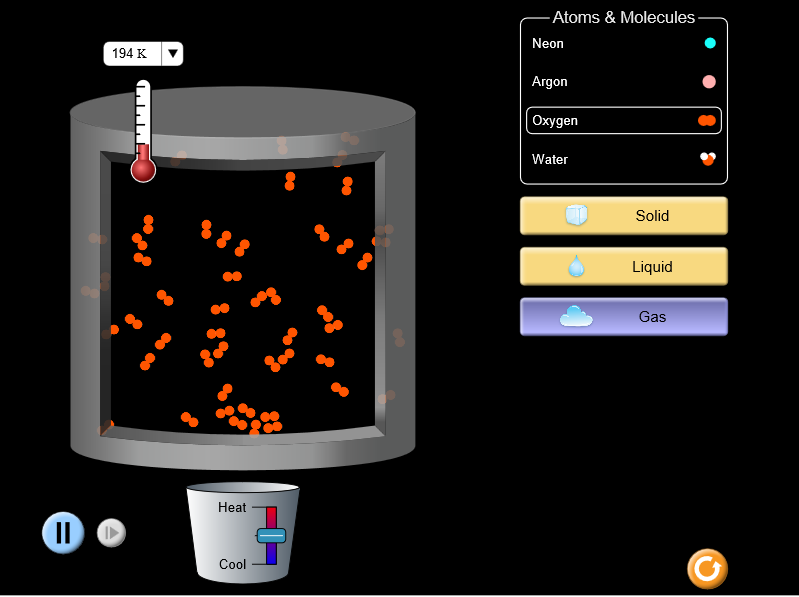 Questão 5
A imagem abaixo mostra as moléculas de água a 328K. Quantos graus Farenheit precisamos aquecer as moléculas de H2O para que elas se separem? Demonstre com cálculos.
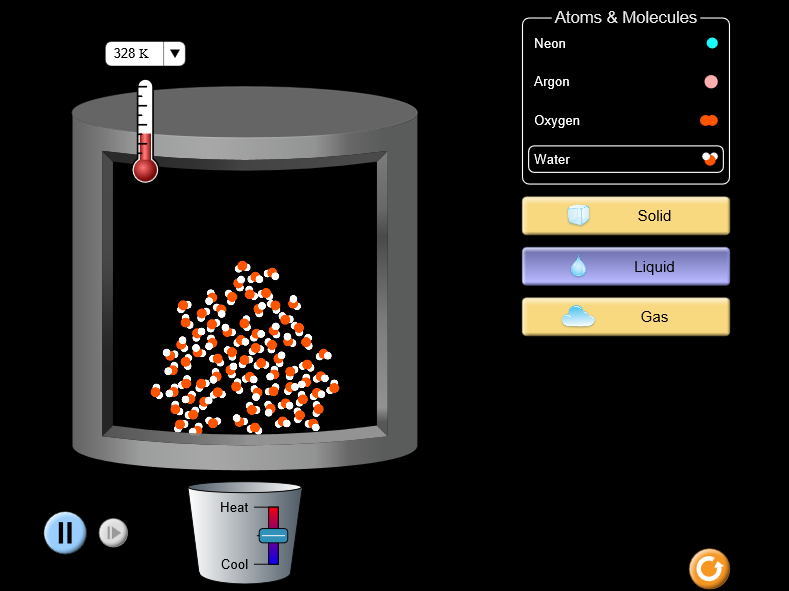 Atividade PHetsobre os Centro de Massautilizando o OA “States of Matter: Basics (HTML5)”
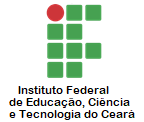 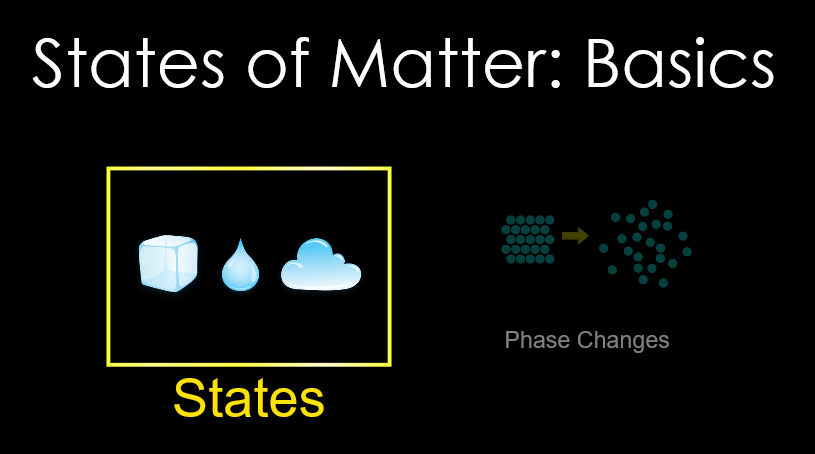 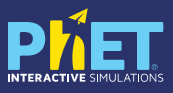 Disponível em: https://phet.colorado.edu/sims/html/states-of-matter-basics/latest/states-of-matter-basics_en.html
FÍSICA » CADERNO 6 » CAPÍTULO 2
Mudanças de fase de uma substância
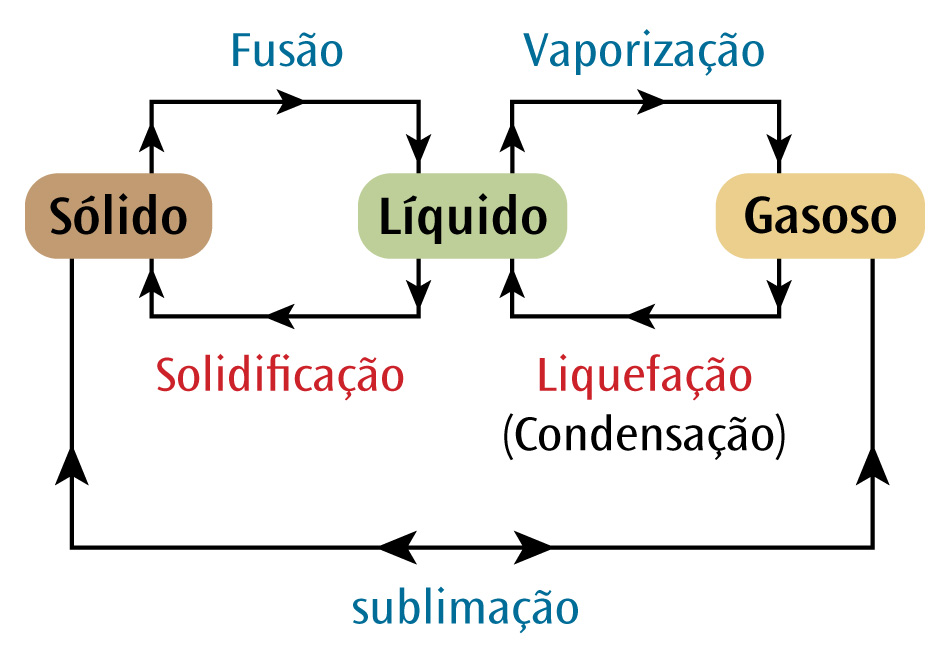 FÍSICA » CADERNO 6 » CAPÍTULO 2
Ponto tríplice e temperatura crítica
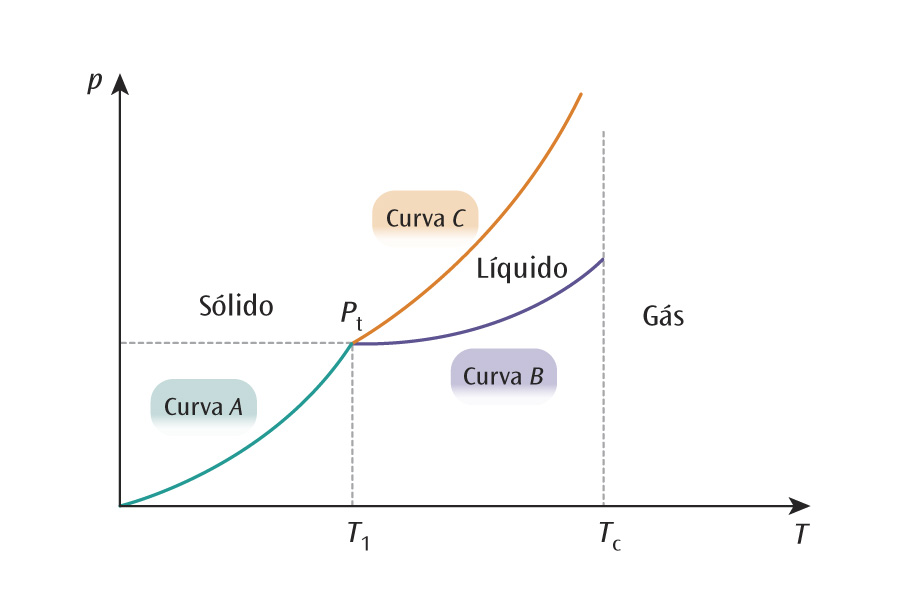 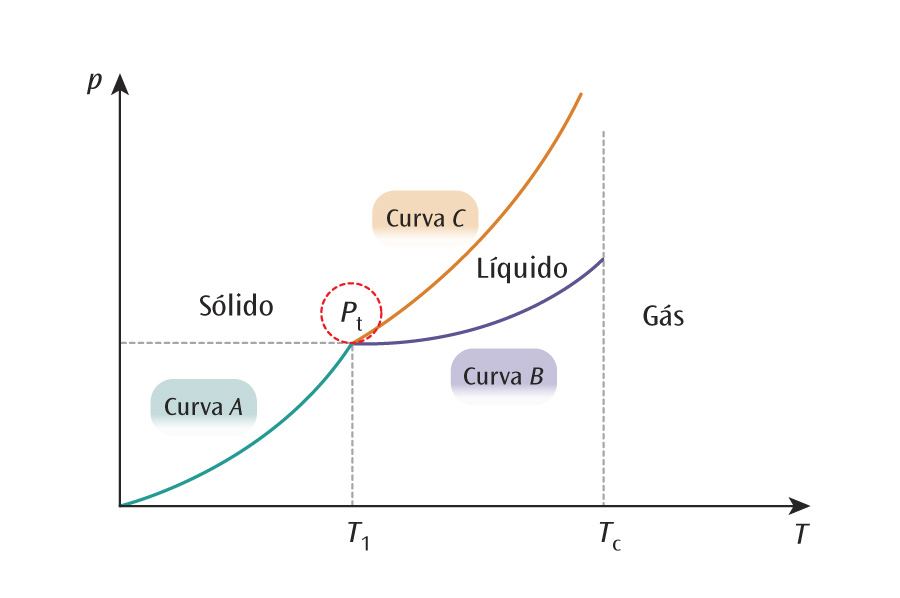 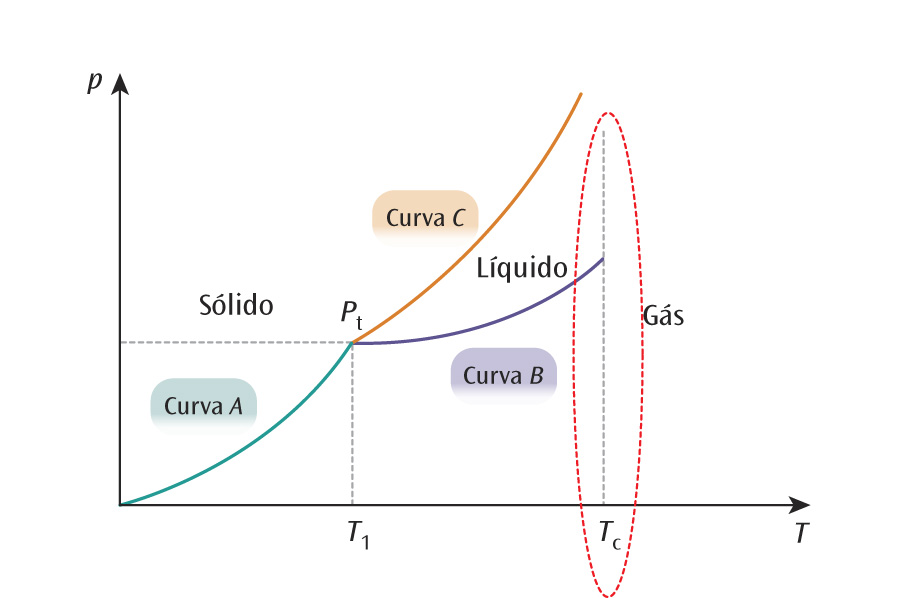 No ponto tríplice a substância pode ser encontrada, simultaneamente, nas três fases da matéria.
Acima da temperatura crítica, para qualquer que seja a pressão a que estiver submetida, a substância não pode mais ser encontrada nas fases sólida ou líquida.
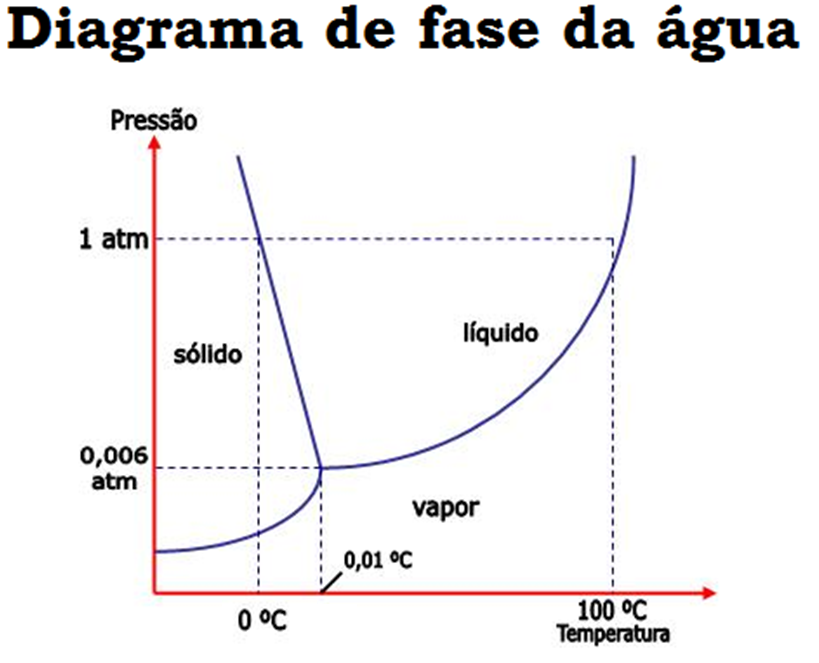 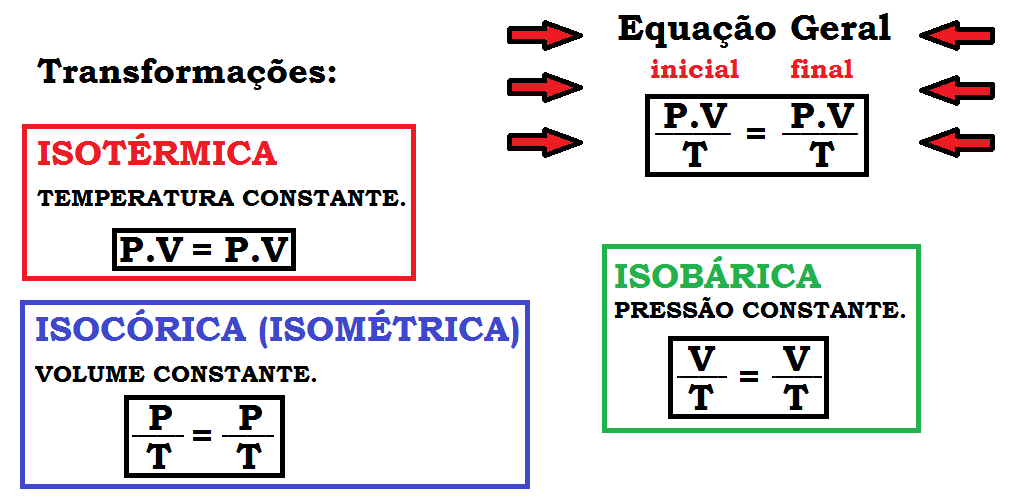 Questão 1
No OA “States of Matter: Basics (HTML5)” altere a quantidade de moléculas de Neon movimentando a “bomba” (indicada na seta vermelha). Observe o que acontece com a pressão interna ao cilindro (indicada na seta verde) quando a quantidade de moléculas de Neon forem aumentando. Explique.
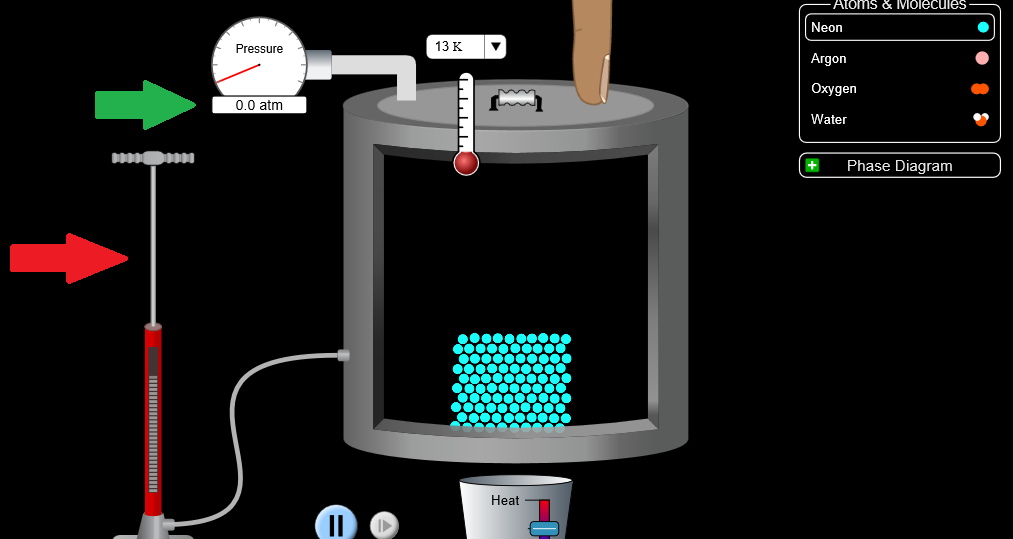 Questão 2
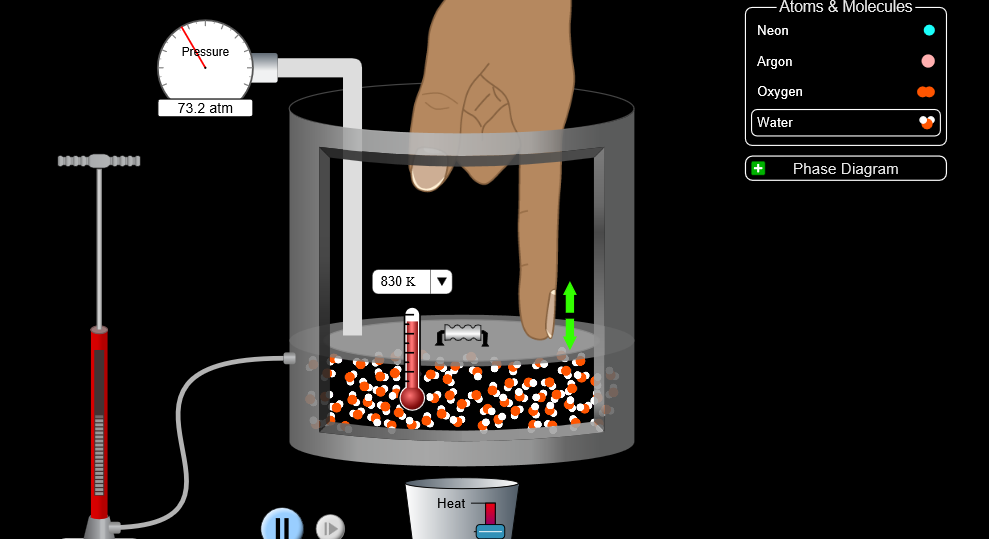 Questão 3
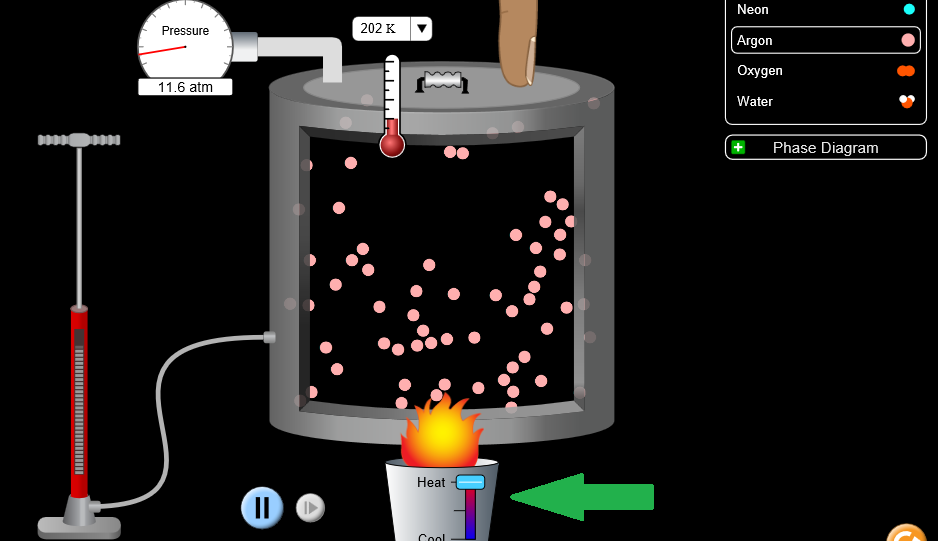 Questão 4
As imagens abaixo mostram o antes (esquerda) e o depois (direita) de uma transformação gasosa com as moléculas de H2O. Assim, podemos dizer que essa transformação recebe o nome de:a) isotérmica.
b) isobárica.
c) isocórica.
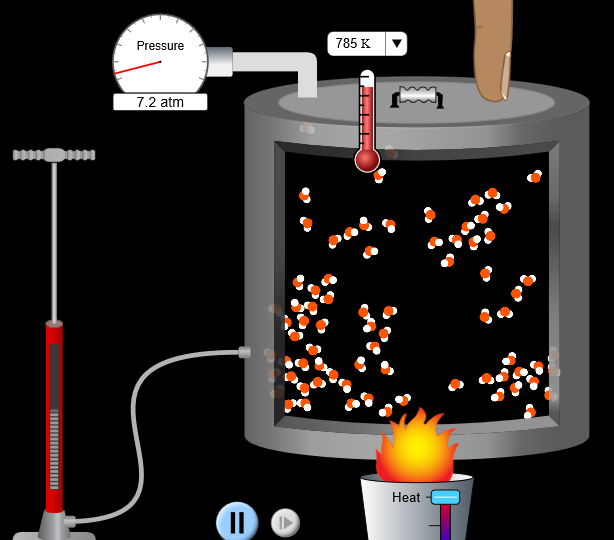 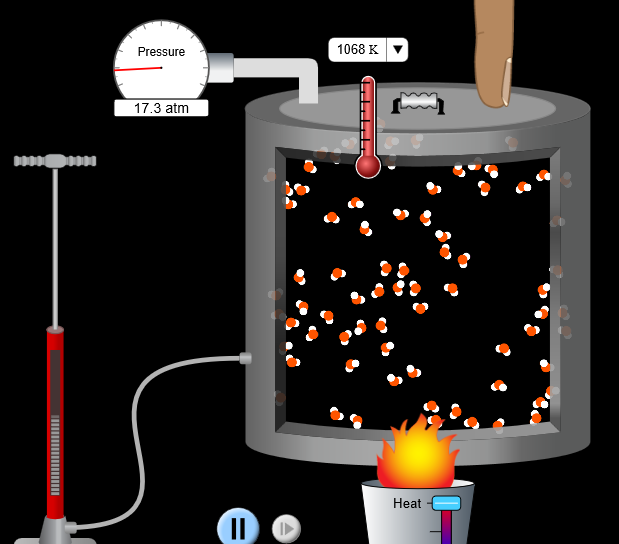